The journey of the Cocoa Bean
From Bean to Bar
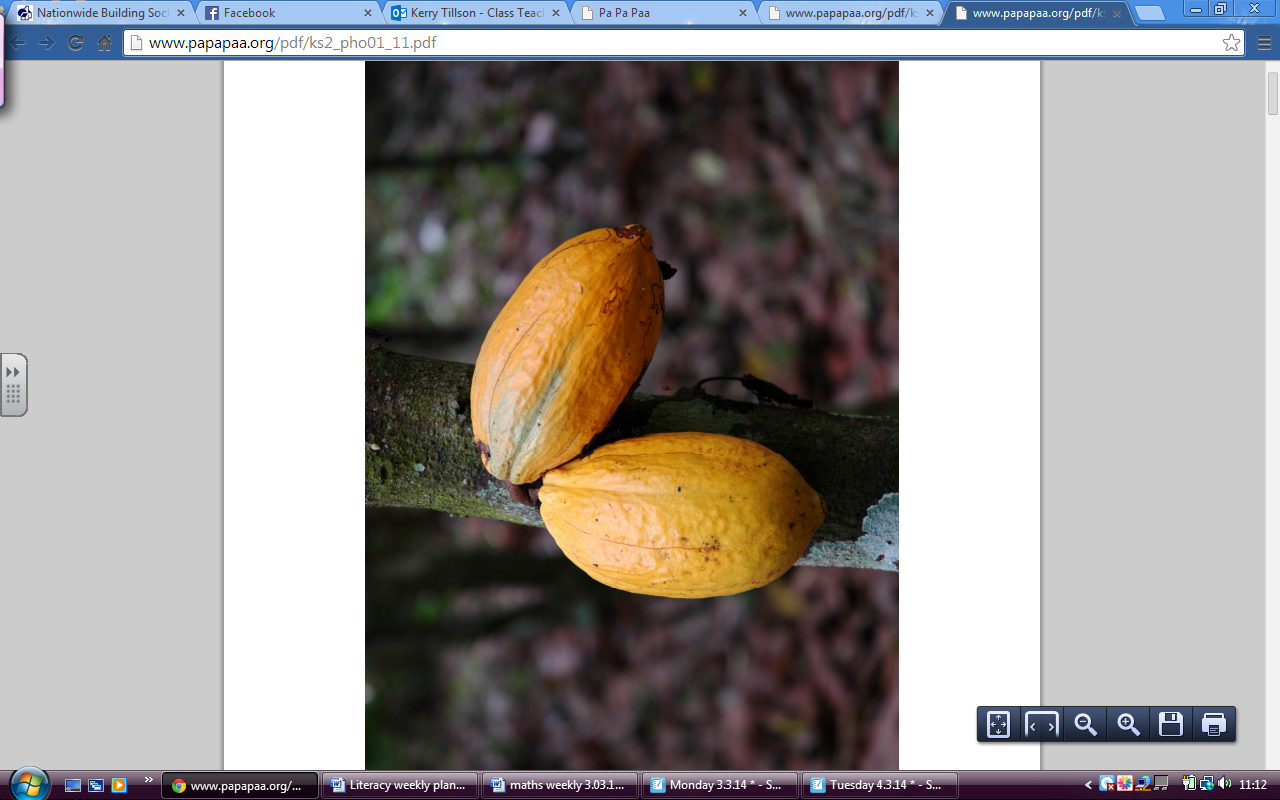 A ripe cocoa pod on a tree in Ghanda.
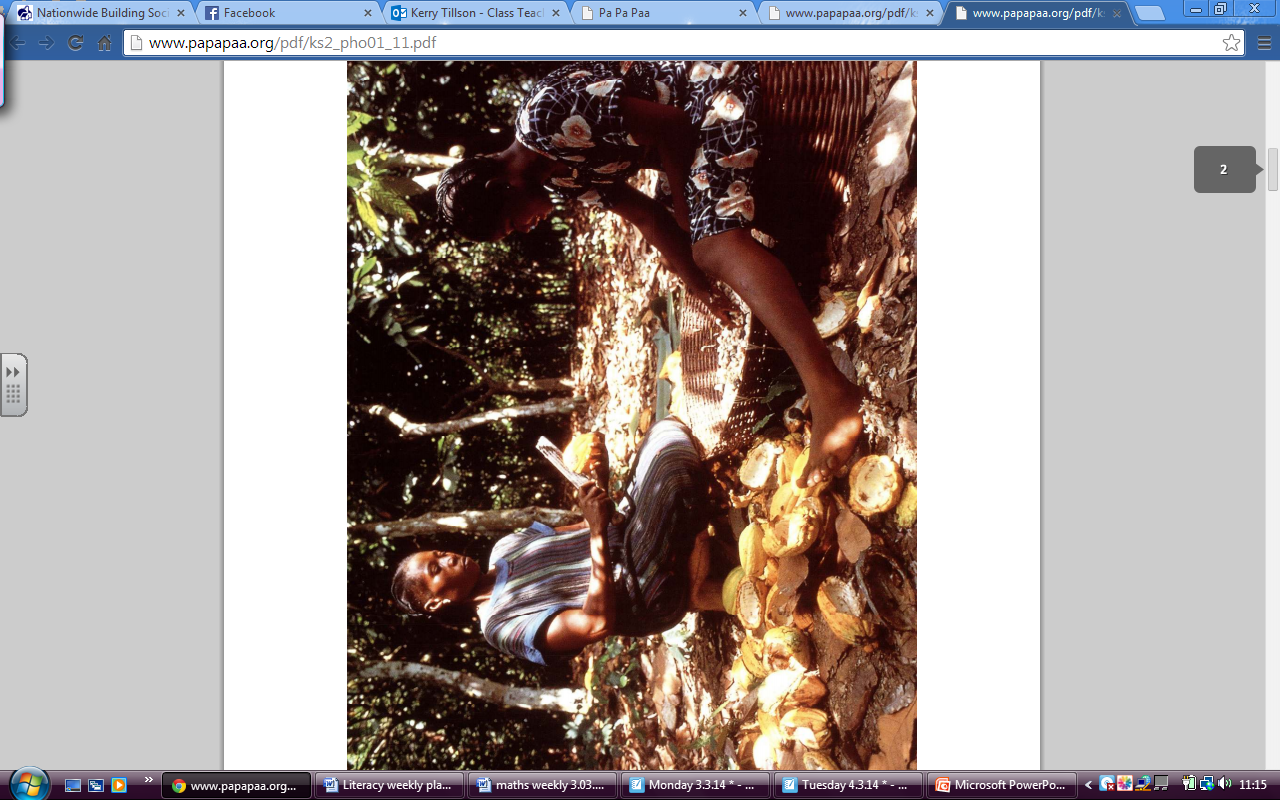 Cocoa farmers split the cocoa pods and scrape out the beans.
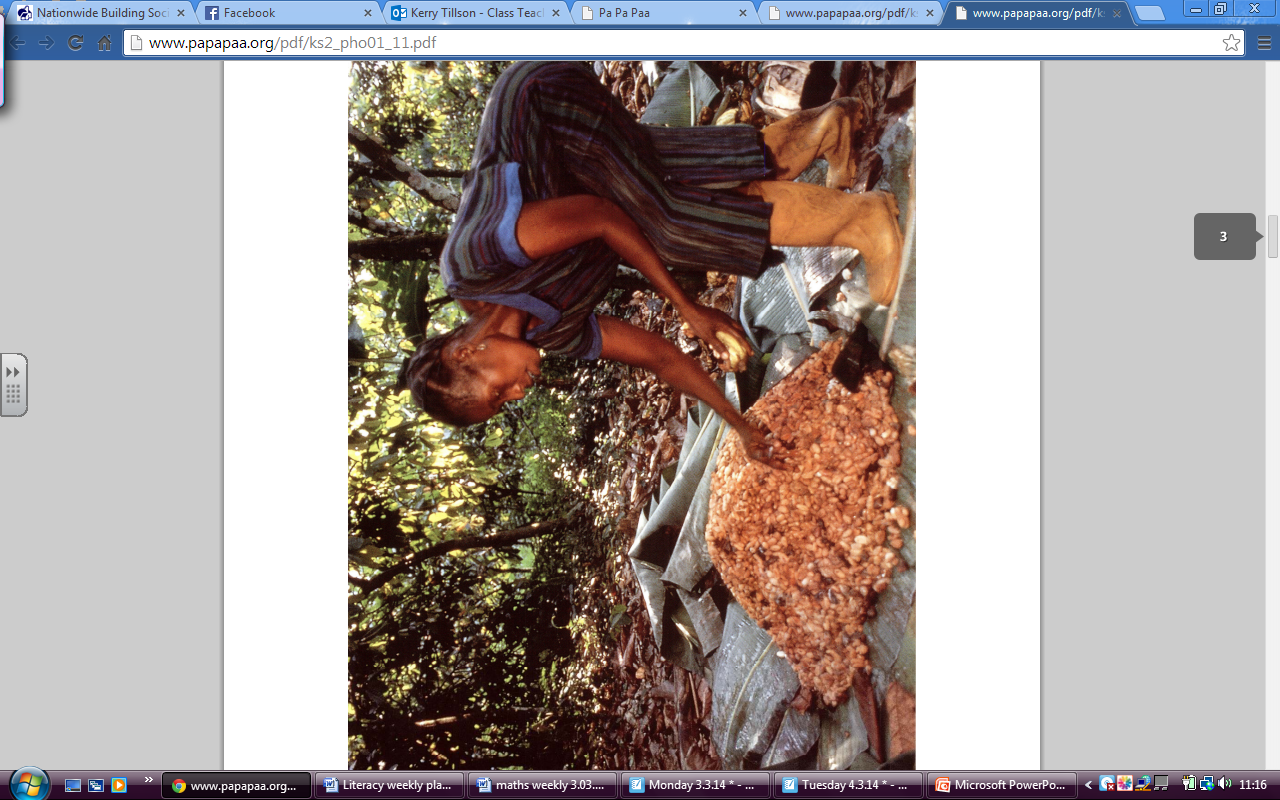 The farmer checks the fermenting beans.
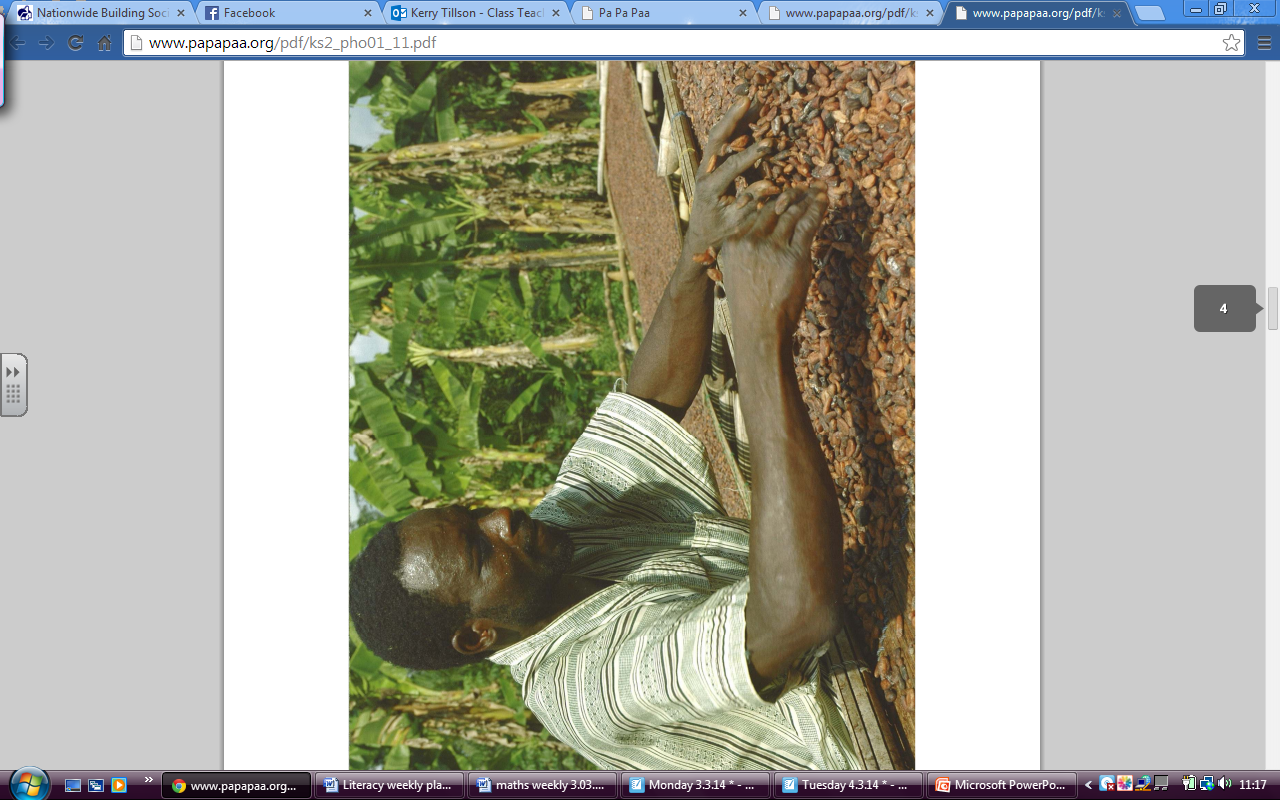 The farmer picks through the fermenting beans to throw out any bad ones.
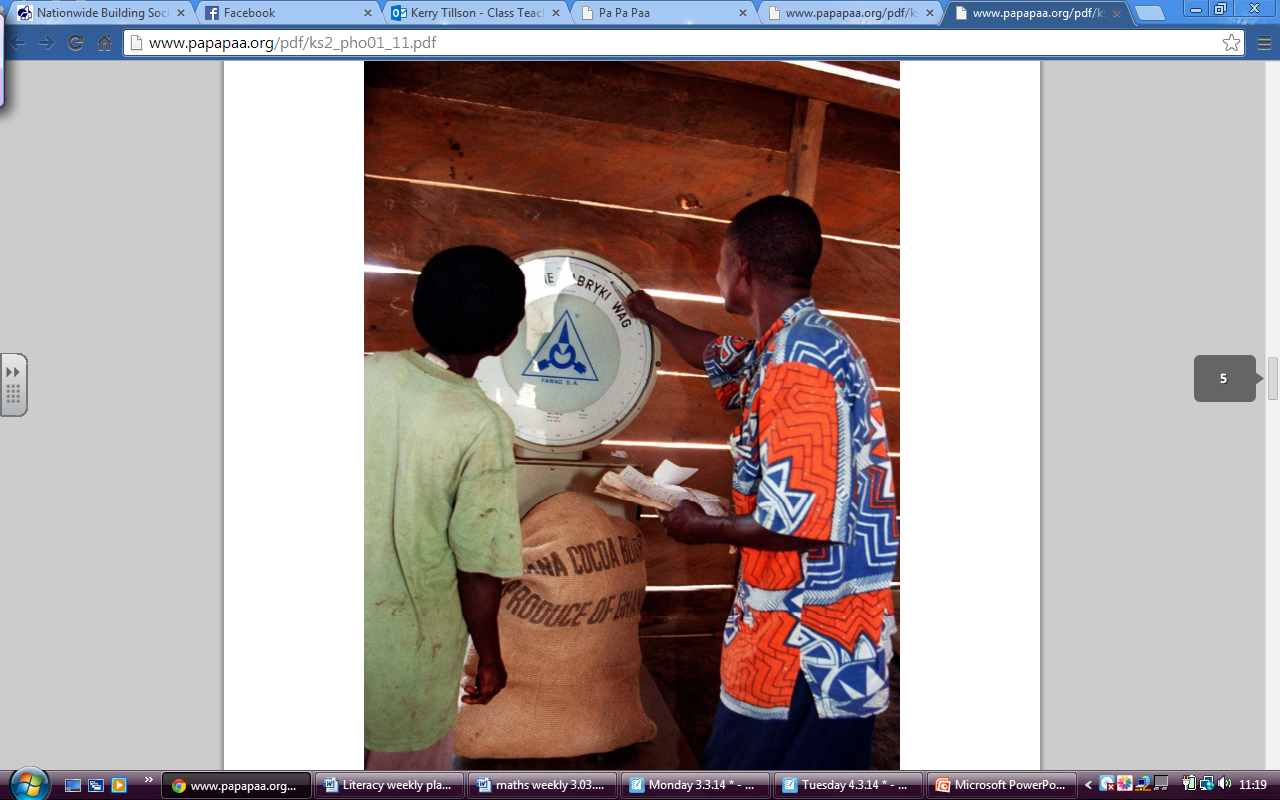 The dried cocoa beans are weighed to create a price.
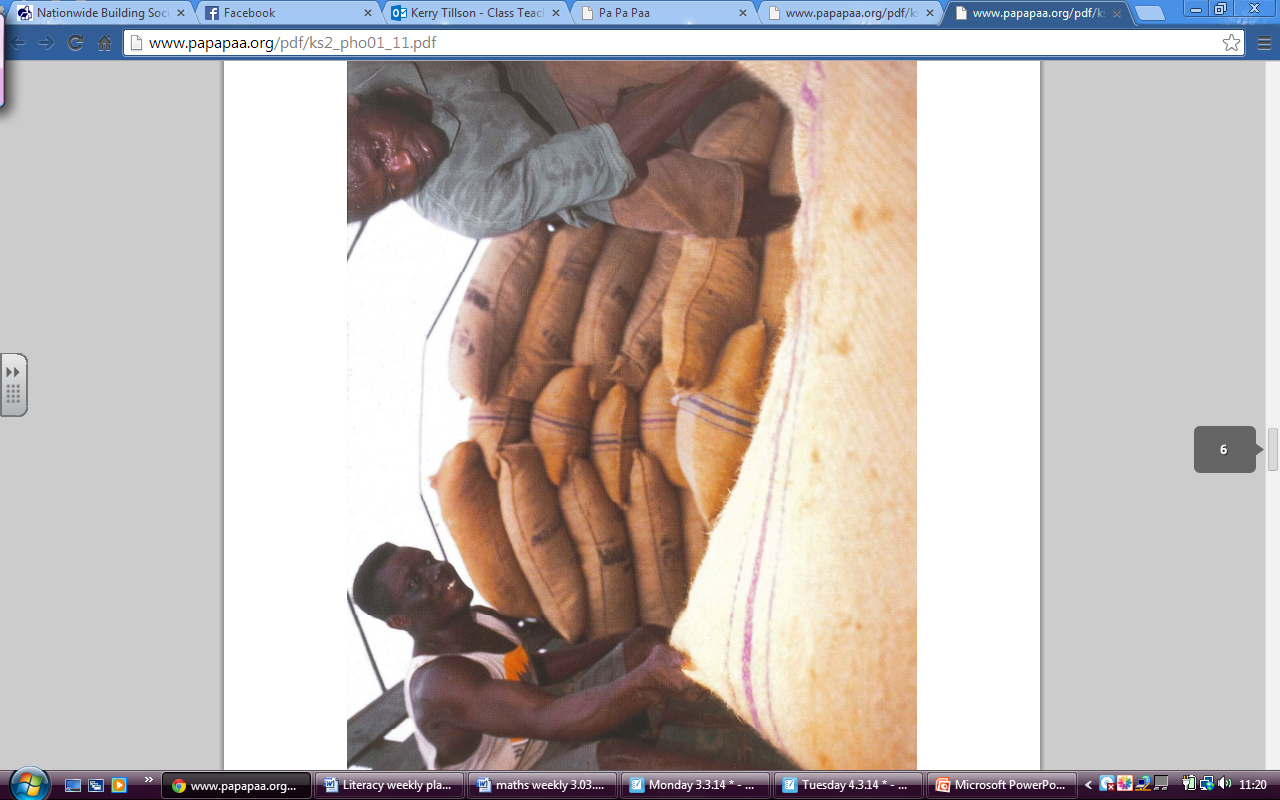 Sacks of beans are loaded onto a truck ready to export.
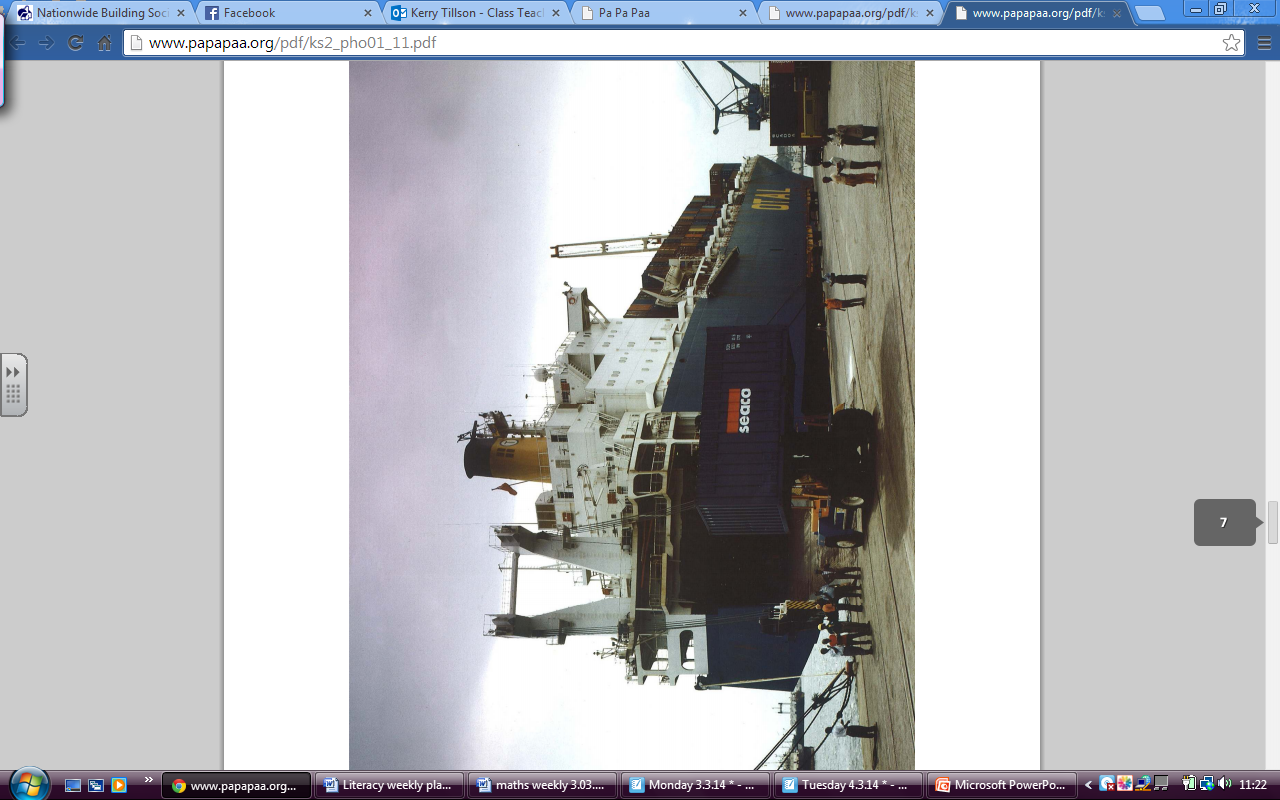 The sacks are loaded onto the ship at the port.
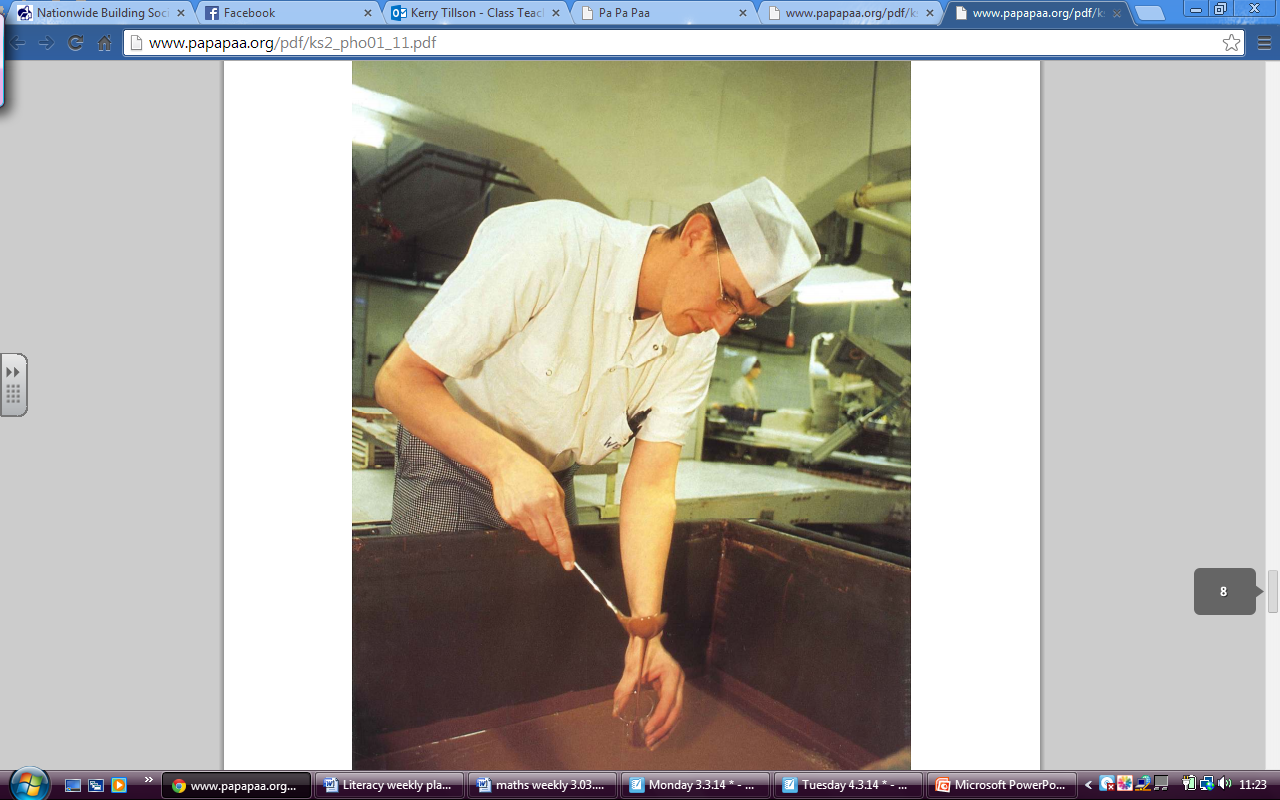 The beans are used to make chocolate. The chocolate is tested to make sure it tastes ok.
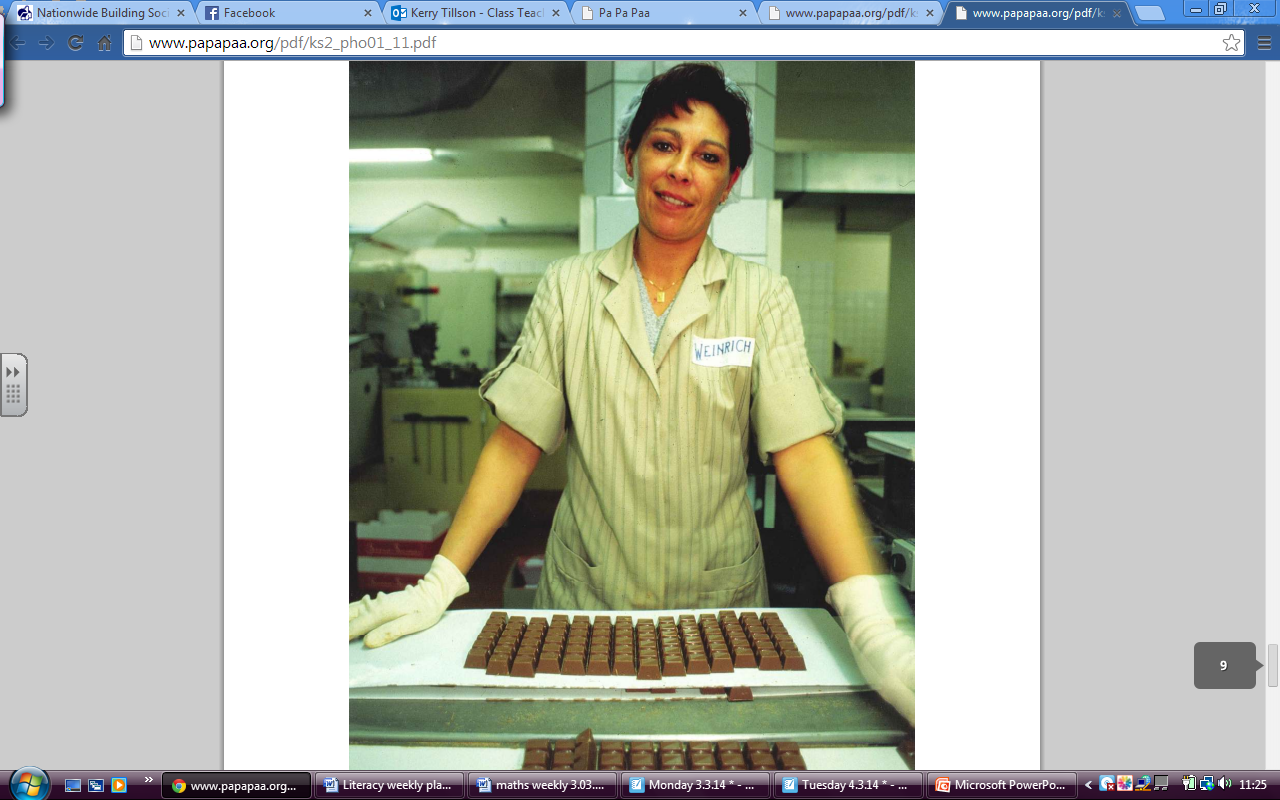 The melted chocolate is formed into bars at the factory.
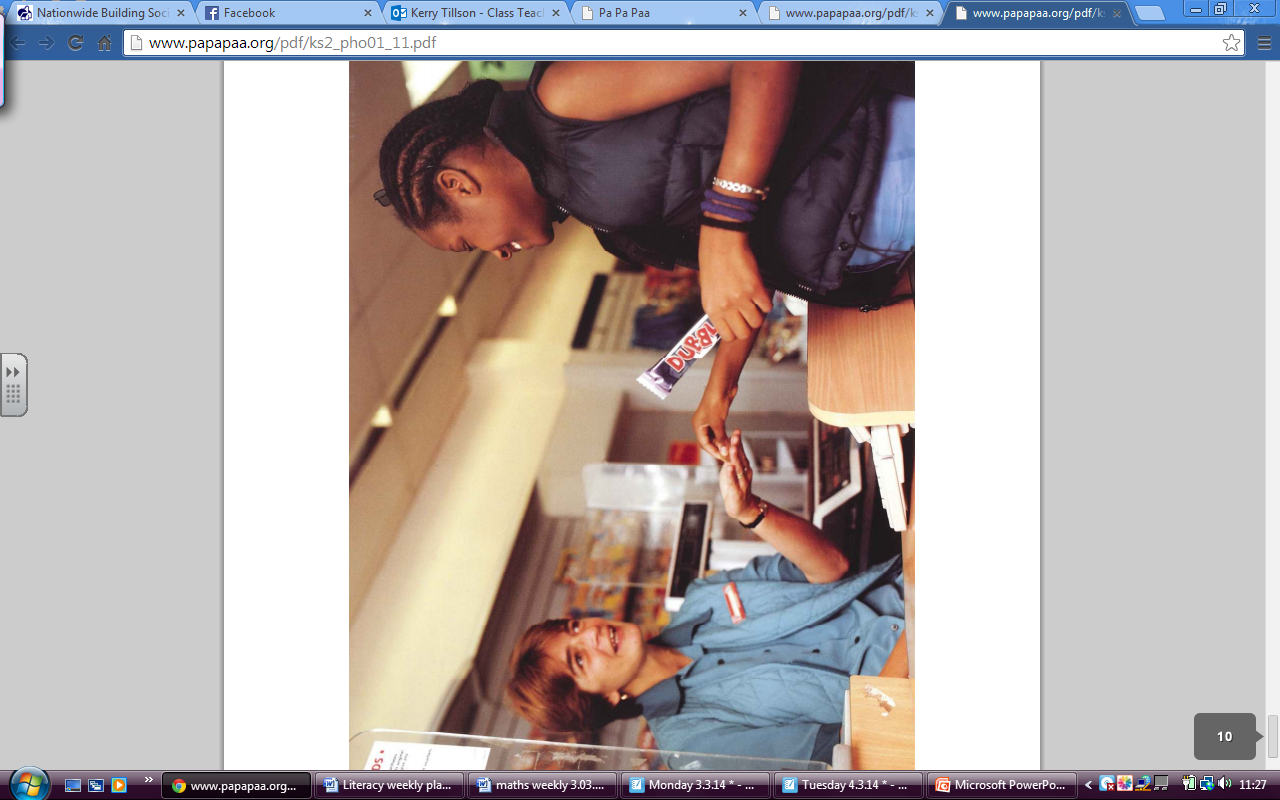 The bars are then sold to shops for us to buy!